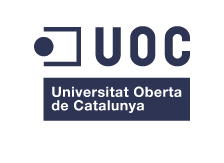 Gestión del SAT de un taller con Android
Máster  en  desarrollo  de  aplicaciones  móviles.
Autor:  Raúl Roca Sanz
Consultor:  Francesc D’Assís Queralt Giralt
Fecha:  7/6/2017
Contexto y justificación
Uso de aplicaciones para el PC para gestionar los SAT
Falta de opciones para dispositivos móviles
IOS. Aplicación similar disponible. Android no
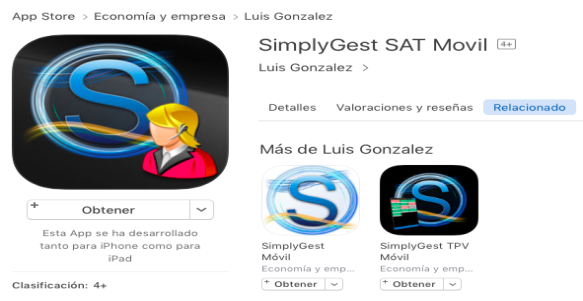 SimplyGest SAT movil
Objetivos del trabajo
Analizar opciones disponibles en el mercado
Planificación correcta
Estudio de usuarios potenciales
Mejorar y profundizar los conocimientos en plataforma Android
App funcional, sencilla e interesante para los usuarios
Funcionalidades de la aplicación
Conexión con base de datos
Login con el uso de credenciales
Añadir artículos
Buscar artículos
Utilizar imágenes
Editar artículos
Enfoque y método
No hay aplicaciones similares ->Desarrollo desde cero
API 14 (compatibilidad 97,4% de dispositivos)
Metodología ágil
Diseño
Usuario y contextos de uso 
		Investigación
			Perfiles
			Contexto de uso
			Análisis de tareas
Diseño conceptual
Prototipos	Sketches (primera aproximación)	Alta fidelidad
Evaluación de los usuarios
Sketches
Prototipo alta fidelidad
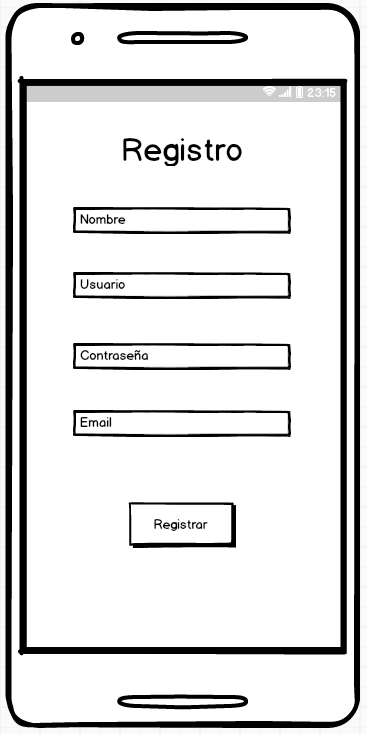 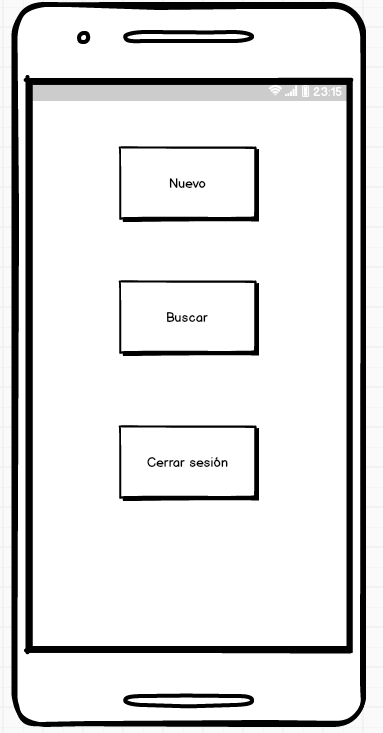 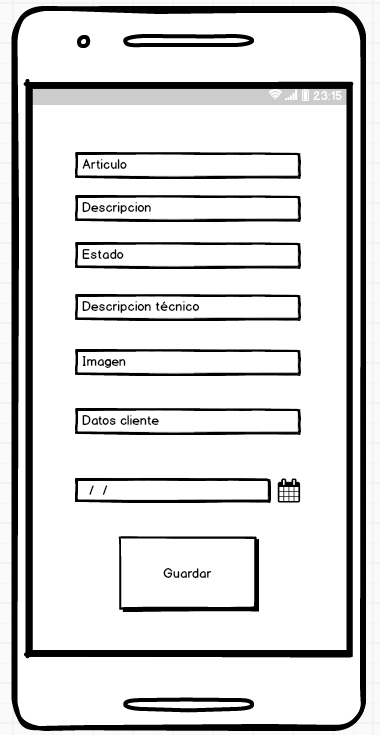 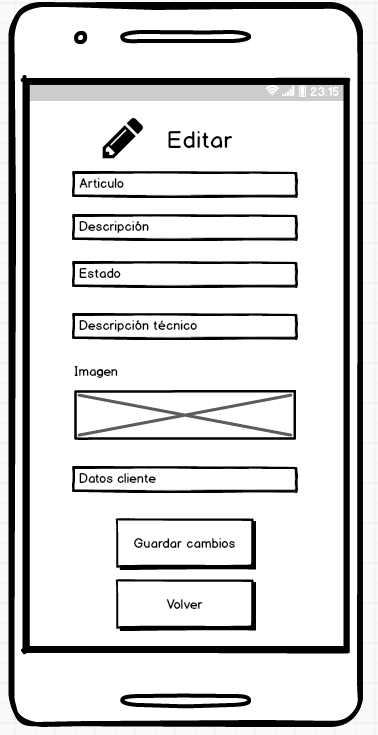 Definición casos de uso
Diagrama UML y detalle de los casos de uso
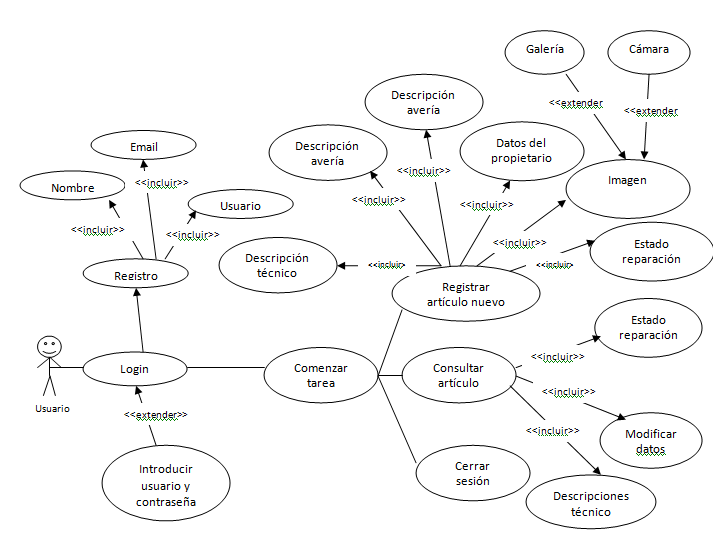 Servidor Backendless
API de backendless
Controlador
Modelo
Vista
Diseño de la arquitectura
Patrón MVC (modelo-vista-controlador)
Modificaciones diseño inicial
Cambios en pantalla nuevo
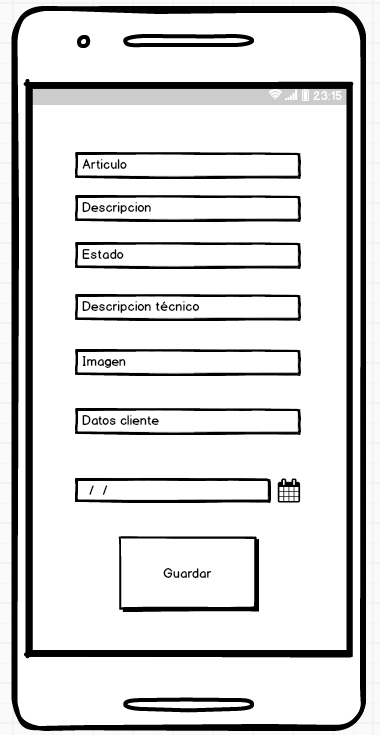 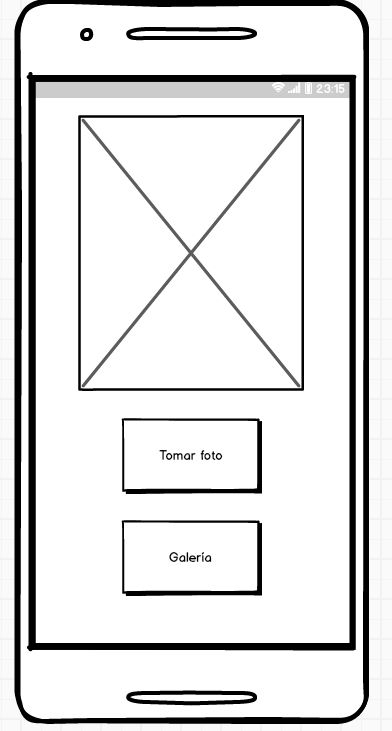 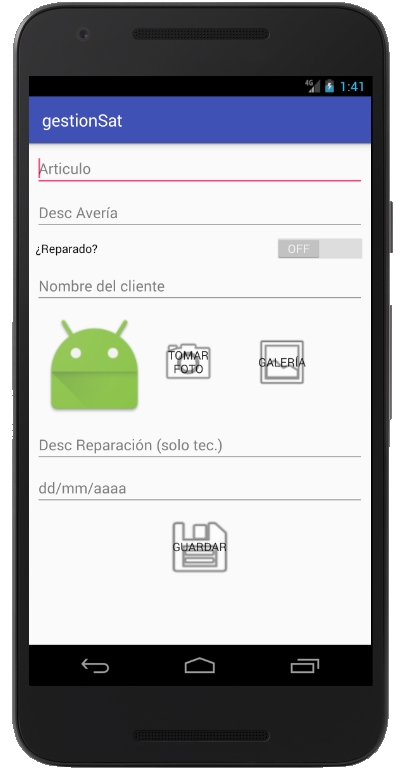 Cambios en pantalla buscar
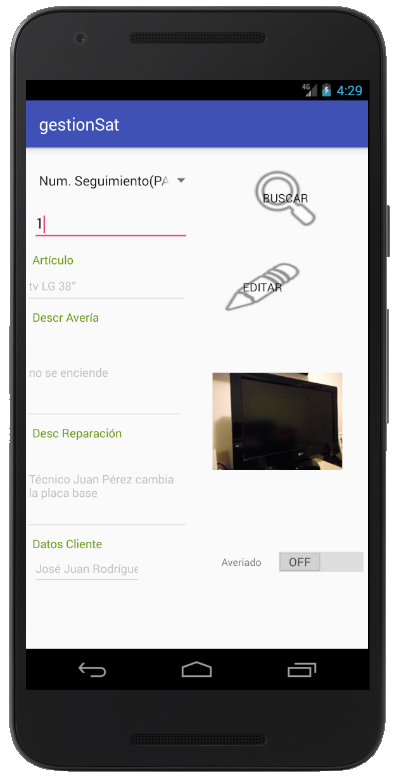 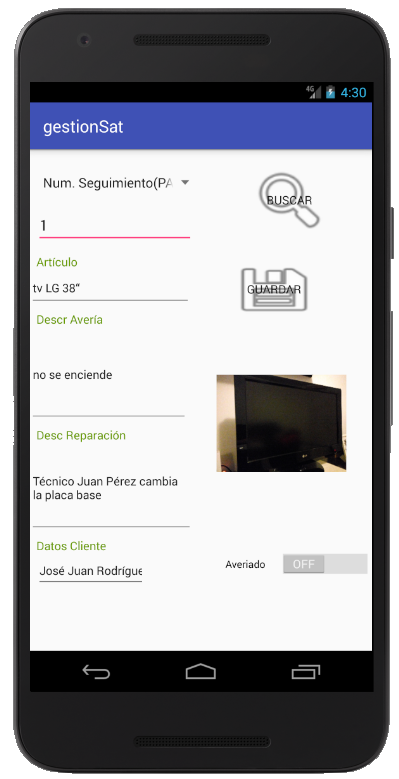 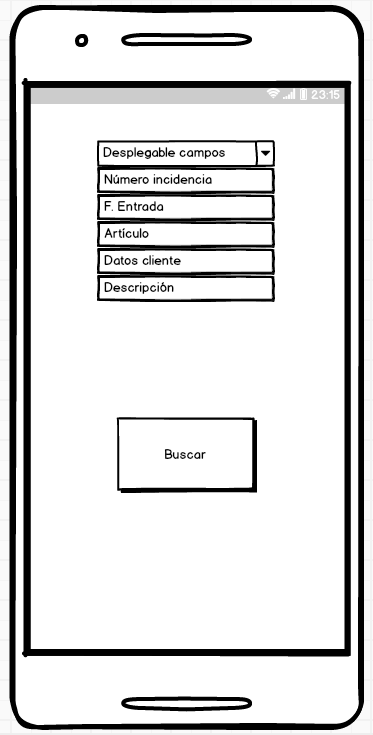 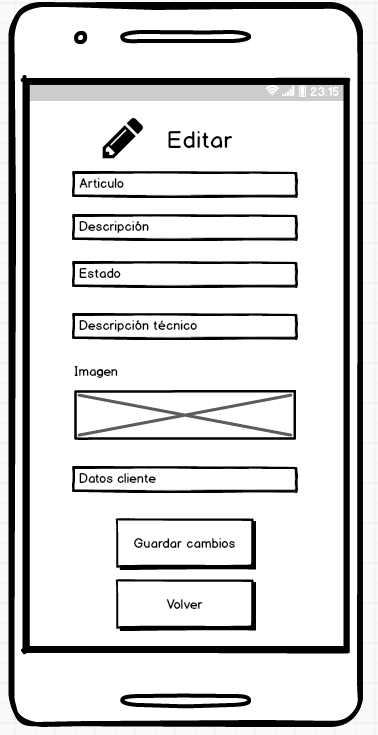 Conclusiones
Aplicación  sencilla y funcional
Mejorar conocimientos desarrollos basados en Android            Desarrollo completo de una aplicación
Planificación correcta